Cтрелолистрастения пресных водоёмов
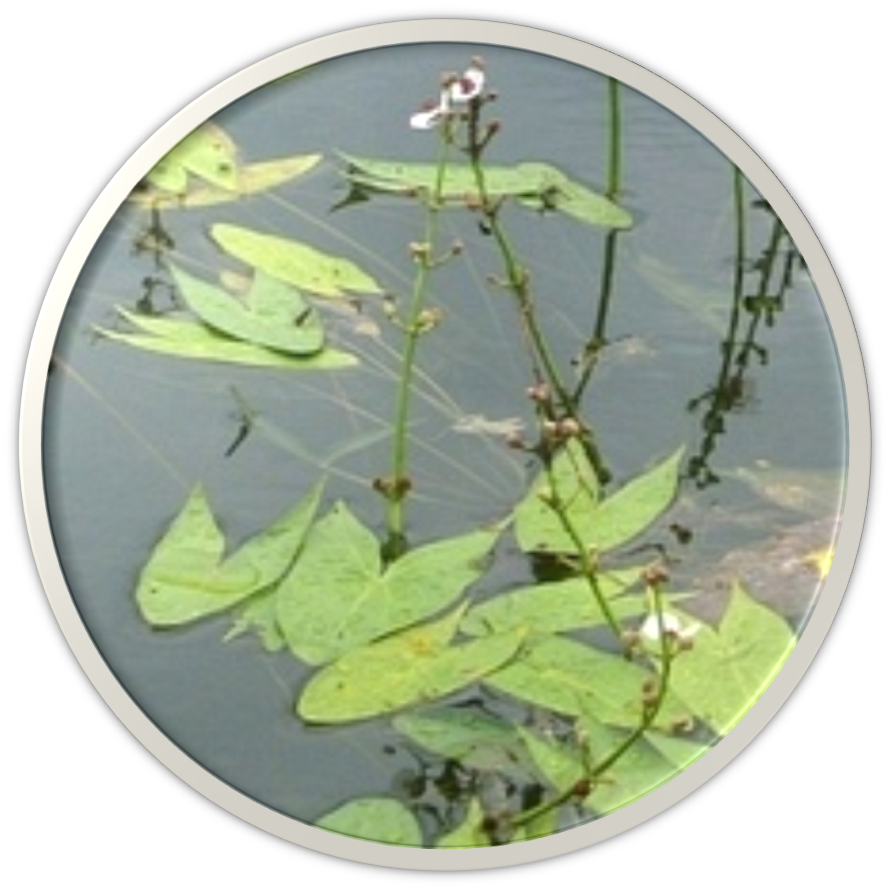 Автор:  Суворова Екатерина, ученица 3 класса МОУ Беляницкая СОШ
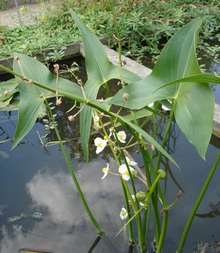 Стрелолист светолюбив, предпочитает хорошо освещенные участки. Растет в стоячей или медленно текущей воде. Стрелолист можно сажать в грунт (без погружения в воду), но почва должна быть хорошо увлажненной.
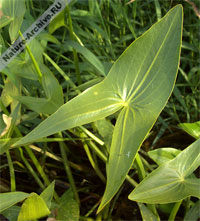 Оптимальная глубина посадки стрелолиста – от 10 до 30 см. Стрелолист может расти на достаточной глубине (до 5 м), но в этом случае не цветет. Зимостойкость растений разная, зависит от вида.
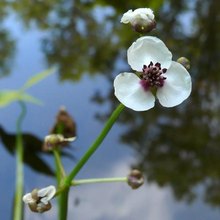 Насчитывается около 20 видов стрелолиста, которые распространены преимущественно в умеренном и тропическом поясах Америки, а также в Евразии. В России широко распространен стрелолист обыкновенный
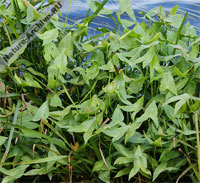 Растёт в водоёмах со стоячей и медленно текущей водой, по берегам; часто образует обширные заросли. Может уходить на глубину до 5 м, но на больших глубинах не образует цветков и имеет только подводные листья.
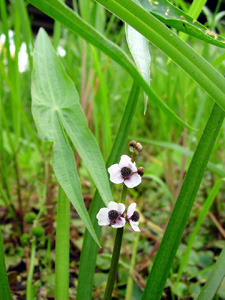 Растение не может самоопыляться, так как цветки у него однополые. Опыляется разнообразными насекомыми, а также улитками.
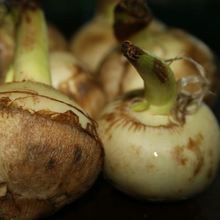 Форма листьев у стрелолиста зависит от глубины на которой растет кустик. На берегу или в очень мелкой воде, разовьются только те листья, за которые это растение названо стрелолистом.
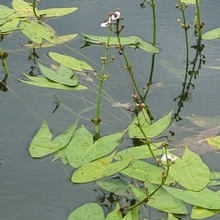 Один из самых красивых стрелолистов, образующий розетку светло-зеленых листьев с загибающимися к низу закругленными кончиками.
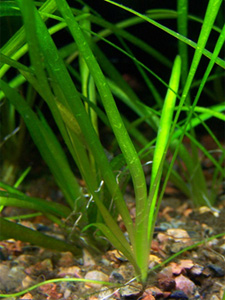 Растет равномерно в течение всего года.
Высота растения 15-20 см. Содержать его можно в аквариуме любого объема.
ресурсы
http://www.pro-landshaft.ru/upload/medialibrary/ad1/ld_sagittaria_1.jpg
http://природа.рф/img/grasses/photos/strelolist3.jpg  
http://природа.рф/img/grasses/photos/strelolist4.jpg
http://природа.рф/grasses/strelolist.php
http://www.ekzotika.com/plant102  
http://www.lepestok.kharkov.ua/garden/img/s2011100102.jpg  
http://www.lepestok.kharkov.ua/garden/img/s2011100101.jpg  
http://www.lepestok.kharkov.ua/garden/s20111001.htm  
http://www.lepestok.kharkov.ua/garden/img/s2011100103.jpg  
http://www.lepestok.kharkov.ua/garden/img/s2011100104.jpg